LAAGHANGEND FRUIT:	 Circulair bemest gras voeren met precisie; sturen op ureumgehalte
Wim de Hoop (KCGG); dehoop@kcgg.nl

T.b.v. seminar op RMV-beurs te Gorcum op 30 november 2022


Met medefinanciering vanuit het project Precisiebemesting met circulaire meststoffen; kunstmestloos Zuid-Holland
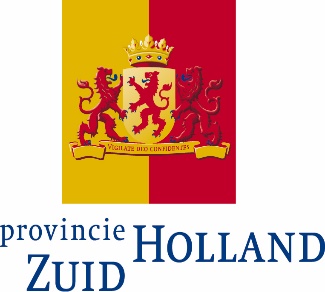 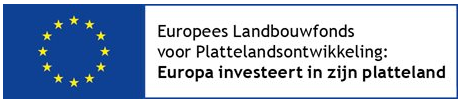 Benutten en integreren van belangrijke biologische processen om emissies terug te dringen en verdienmodel te verbeteren
Kwaliteit zuivel
Interacties tussen de processen
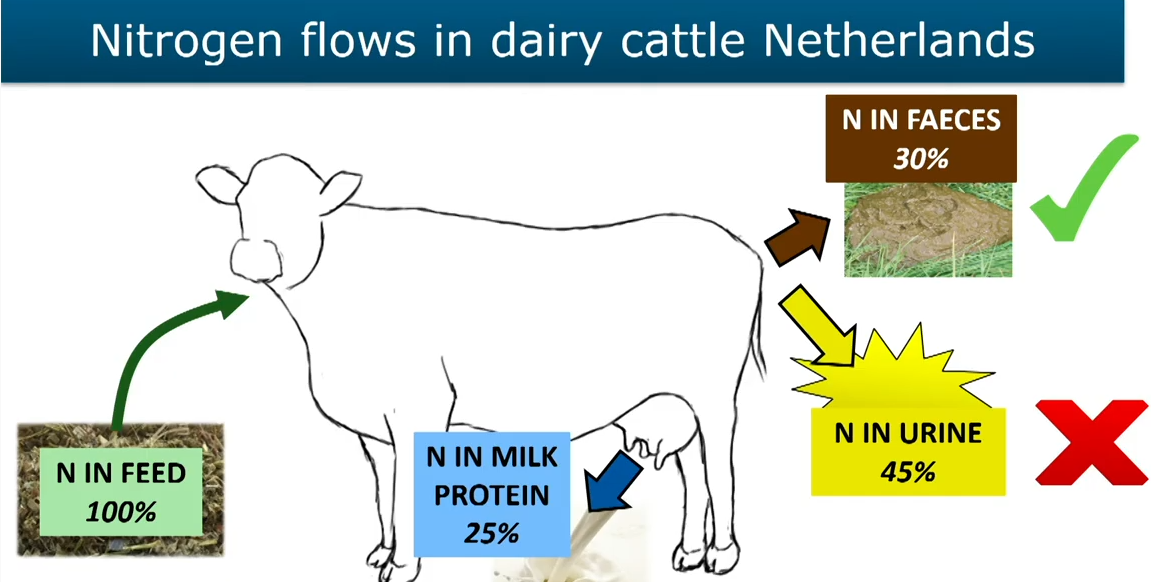 Ureummeter
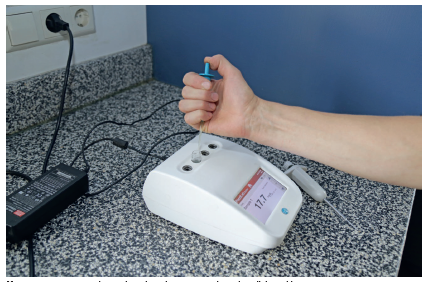 Krachtvoer- eiwit
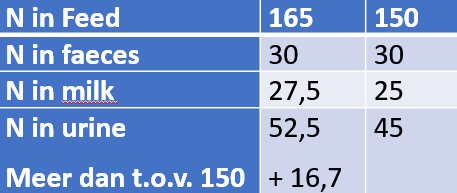 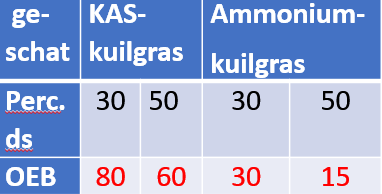 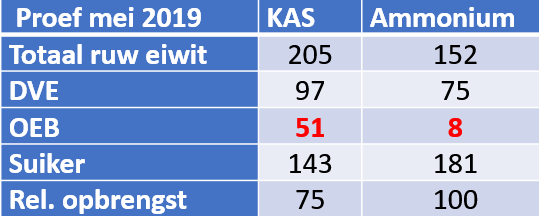 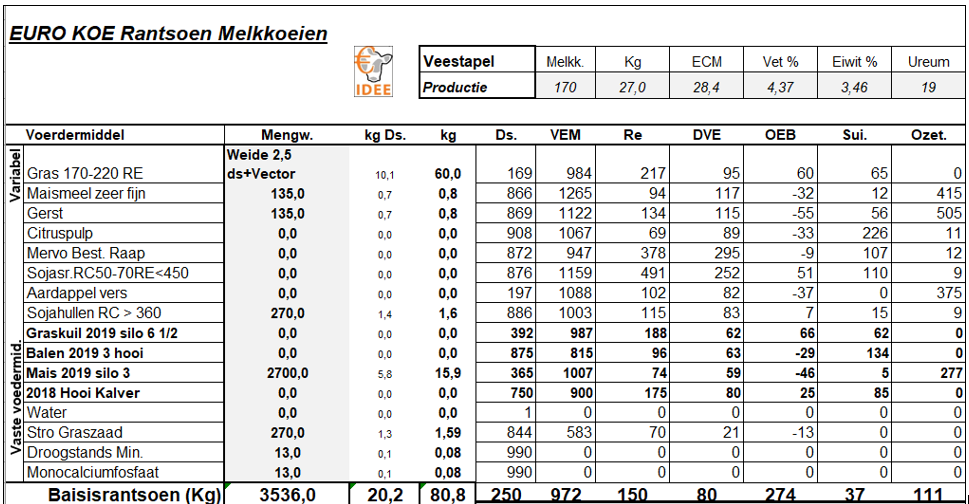 Voorbeeld: Een bedrijf met veel vers gras voeren in 2020. Met ureummeter op het bedrijf
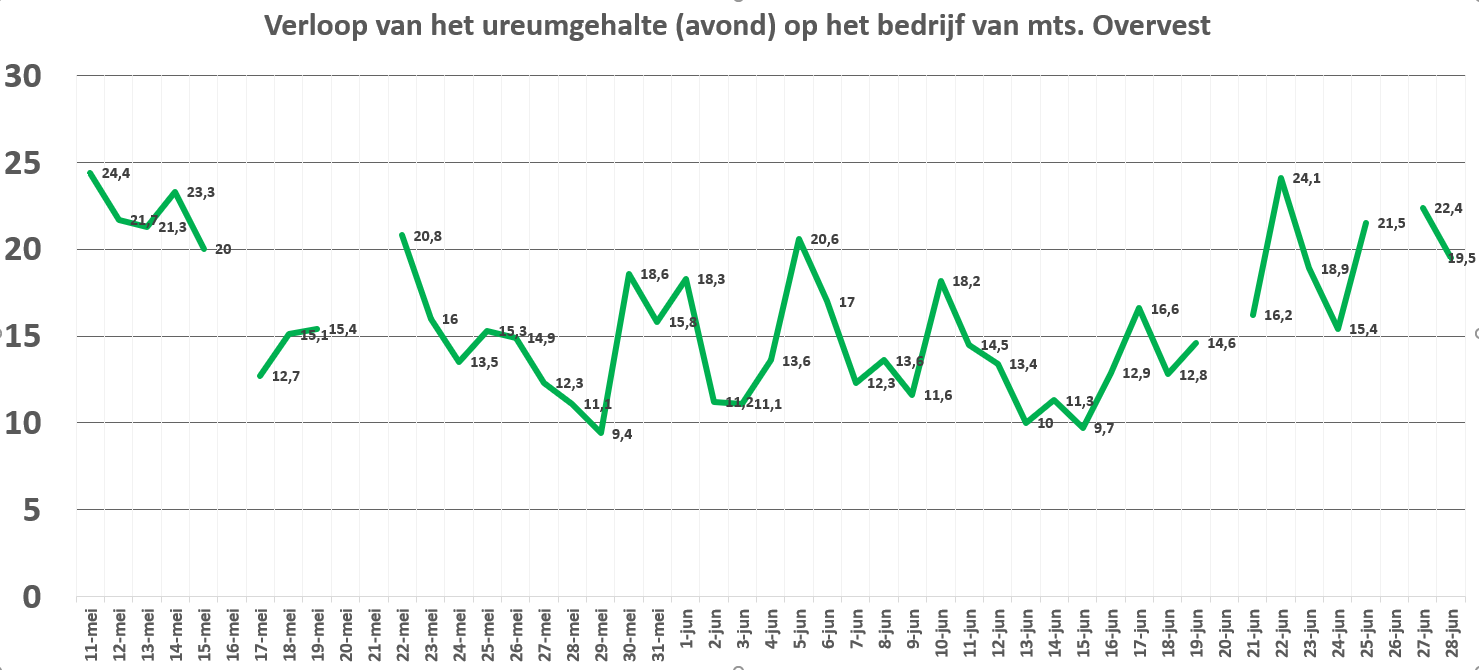 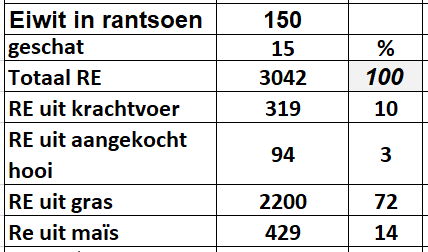 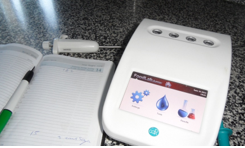 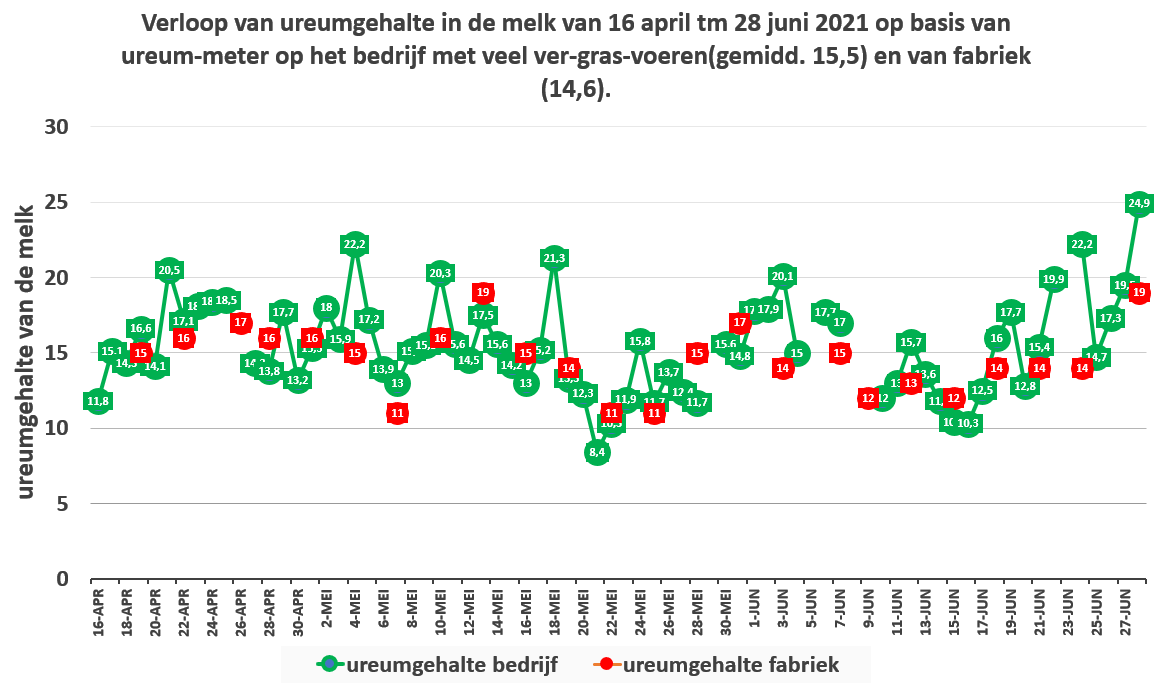 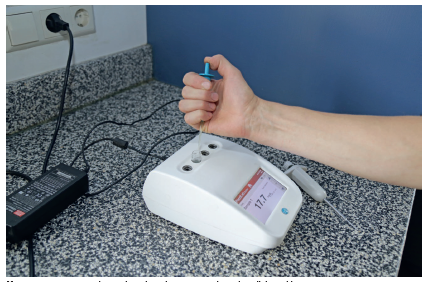 Forse daling stikstofoverschot tijdens MINAS-periode ( 1998-2006), met ongeveer gelijke forse daling ammoniakemissie en nitraatuitspoeling. Na MINAS, met middelvoorschriften, nagenoeg geen daling meer.
Verlaging van ureumgehalte heeft volgens recent rapport van Wageningen UR met metingen op praktijkbedrijven veel effect op ammoniakemissie (volgens voorlopige analyse. En dit effect komt goed overeen met bv. Duinkerken, G, PV-PraktijkRapport Rundvee 25, 2003 en H.J.C. van Dooren et al, oktober 2017 Vermindering van ammoniakemissie door voermaatregelen bij melkvee).
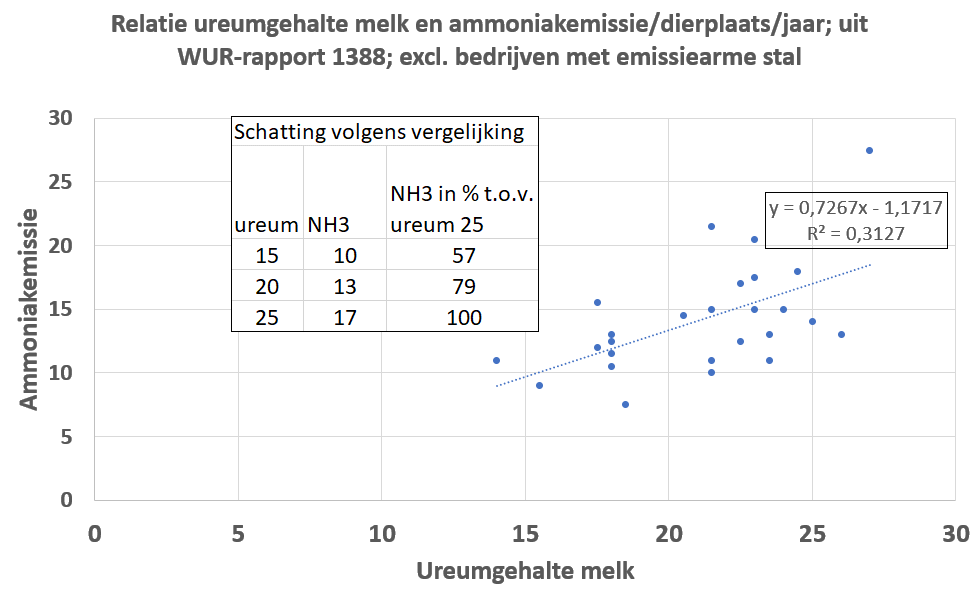 Relatie uit vorige sheet komt aardig overeen met  Van Duinkerken et al, 2005, berekend bij 190 dagen en Van Dooren, et al, 2017 (links)
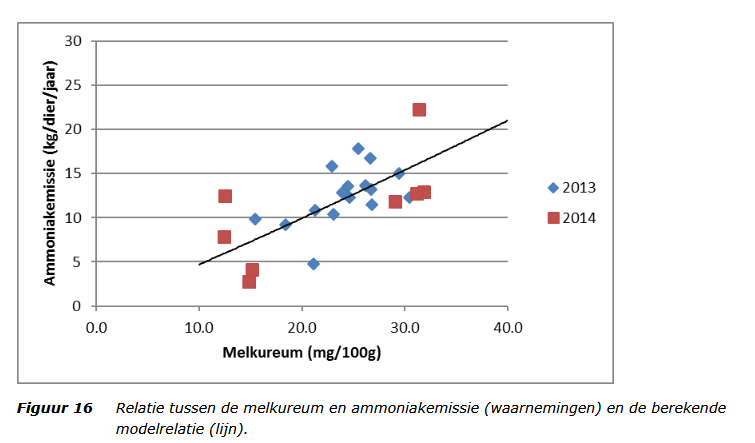 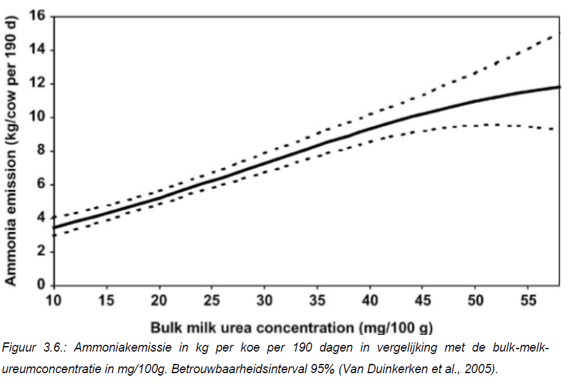 Innovaties en maatregelen voor minder stikstofemissie. Van ‘laaghangend fruit, 1 tm 5 ( dus met verdienmodel en economisch handhaafbaar) tot hoger hangend fruit 6 en 7’.
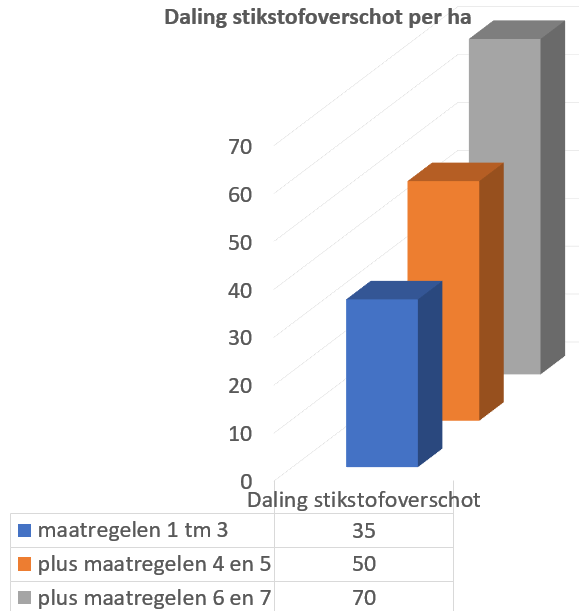 1
2
3
4
5
6
7